Древние образы в народном искусстве
Декоративно-прикладное искусство (ДПИ)-
искусство изготовления бытовых предметов, обладающих художественными и эстетическими качествами и предназначенных не только для практического употребления, но и для украшения жилищ, архитектурных сооружений, парков и т.д.
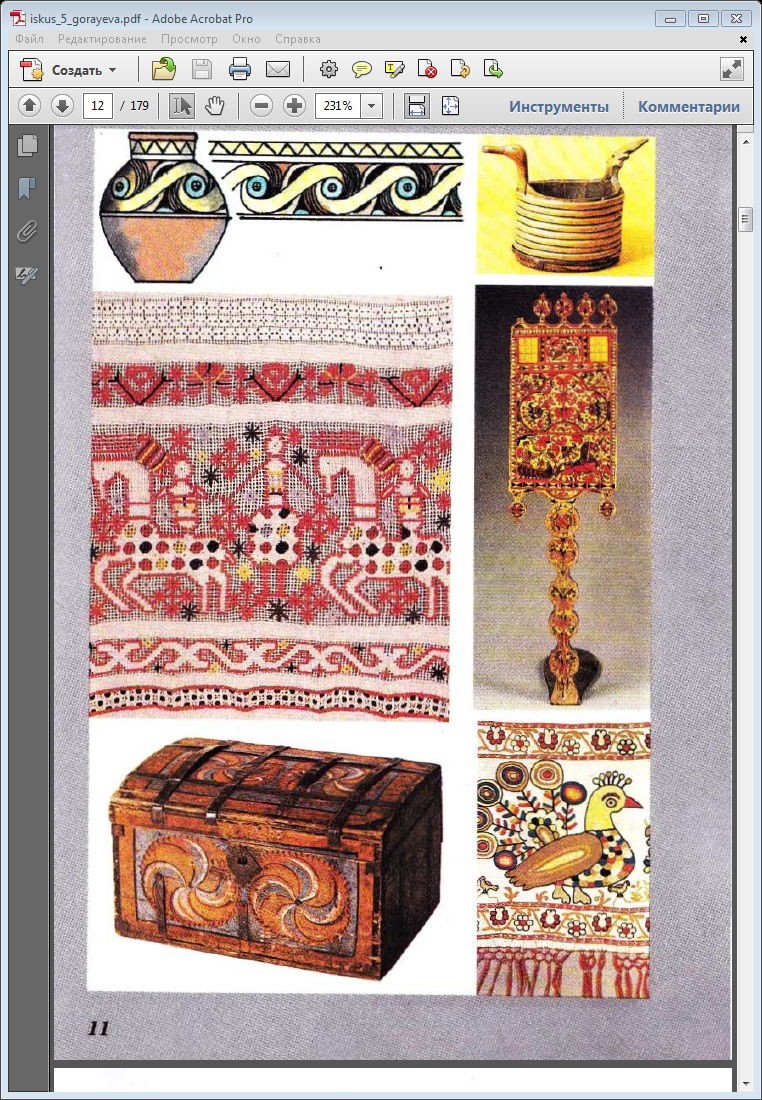 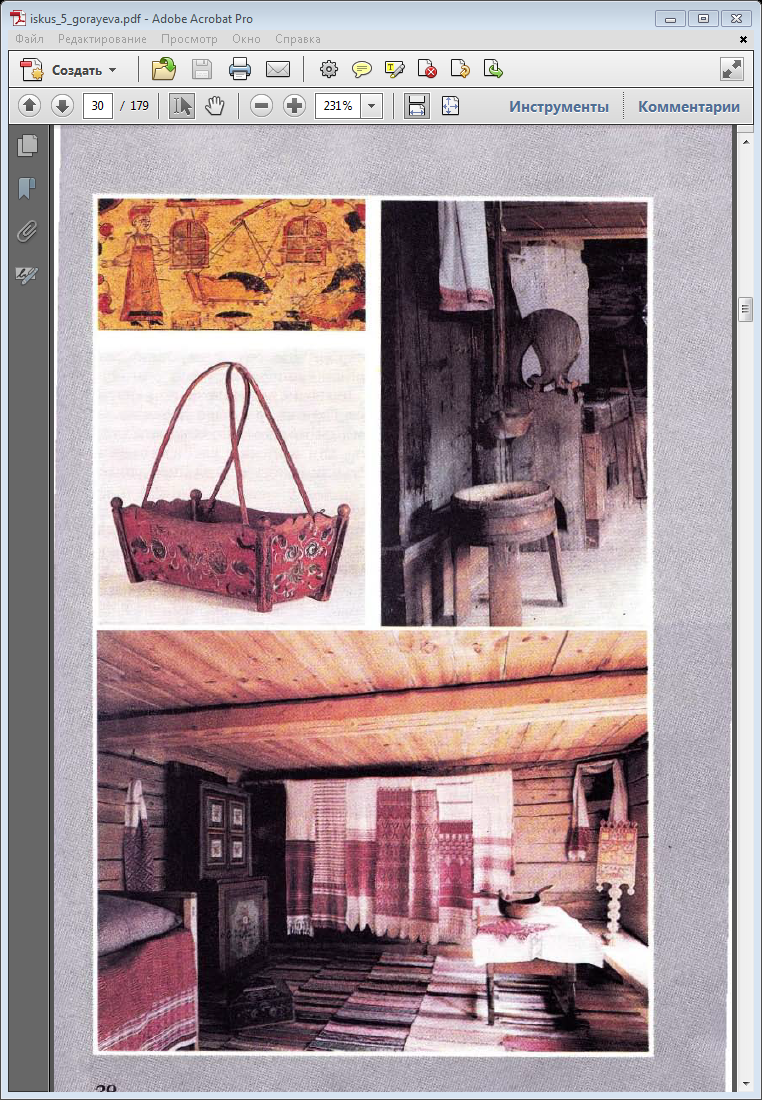 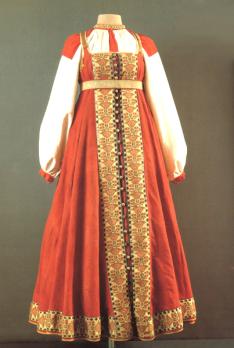 Основные символы
Символы солнца
Солнце – источник жизни, обладающий живительной силой. Занимает одно из главных мест в украшении жилища. Солнце в виде круглых розеток, ромбов, коней можно найти в разных видах народного искусства.
Символы солнца
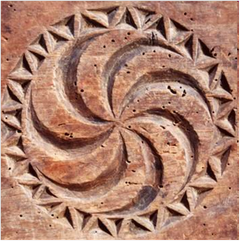 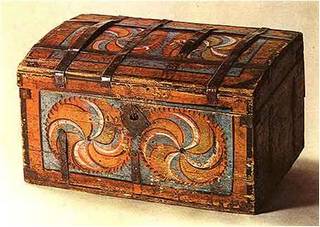 Символы солнца
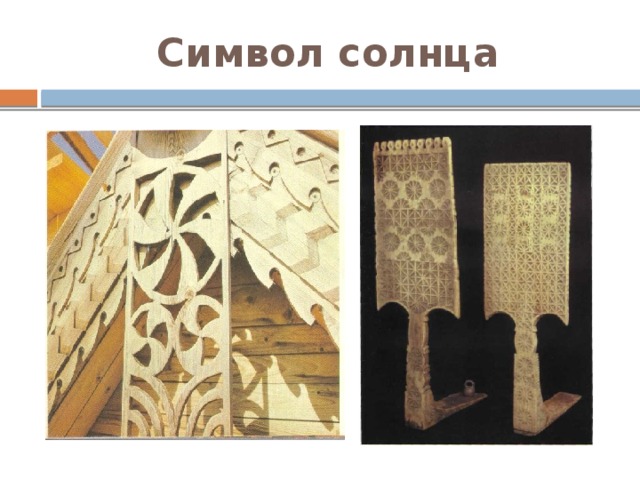 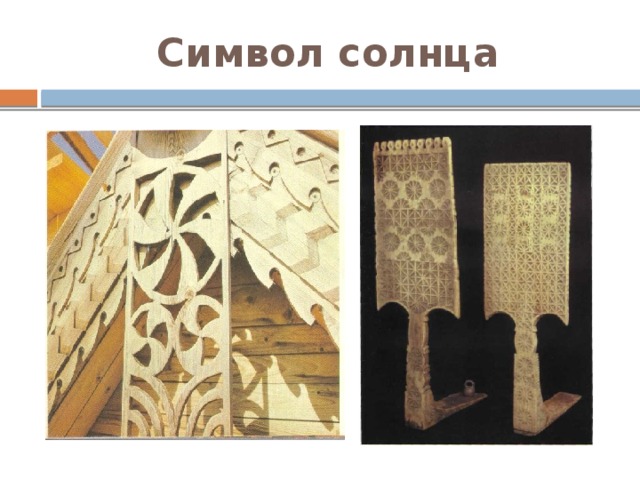 Символы земли
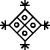 В распаханную землю сеяли, бросали семена. Семена изображали в виде точек. Семена – точки можно увидеть в квадратах и ромбах орнамента.
Землю изображали в виде ромбов, четырехугольников, квадратов.
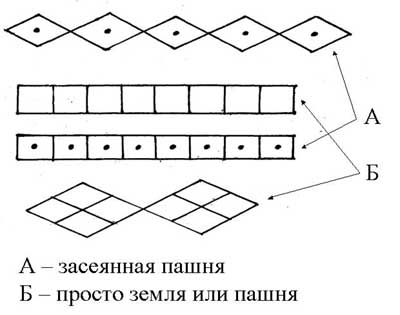 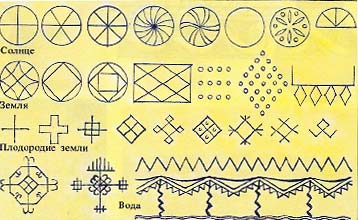 Символы воды
Символы воды В древности, люди не поливали свои поля. Их смачивали только дождь и роса. О дожде молились особенно усердно и старательно в четверг. Этот день недели был посвящен на Руси богу грома и молнии Перуну.
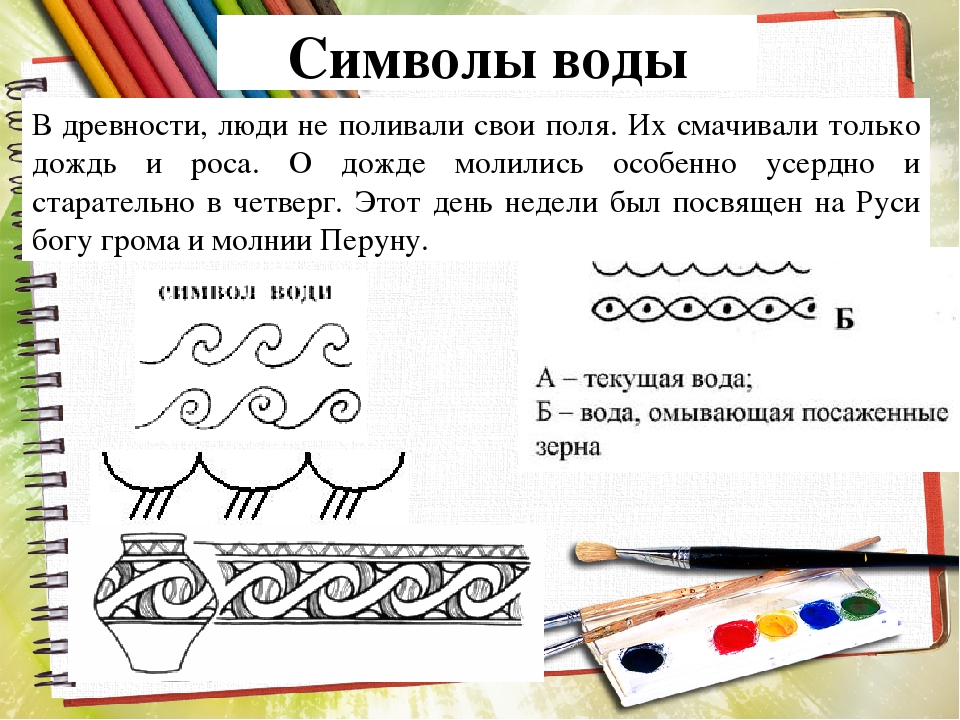 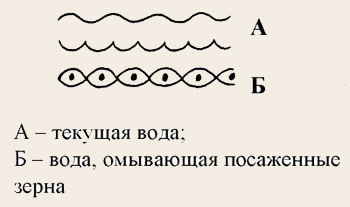 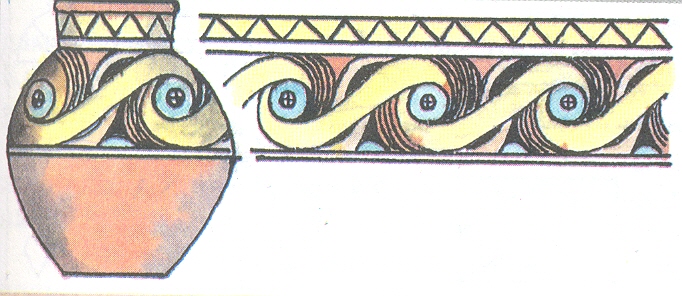 Птица
В давние времена люди верили, что птицы прогоняли своим звонким пением зимний мрак, стужу и приносят на крыльях весну красную. Люди особенно готовились к встрече весны – выпекали в форме птиц обрядовое печенье «жаворонки». Птицы символизировали свет, тепло.
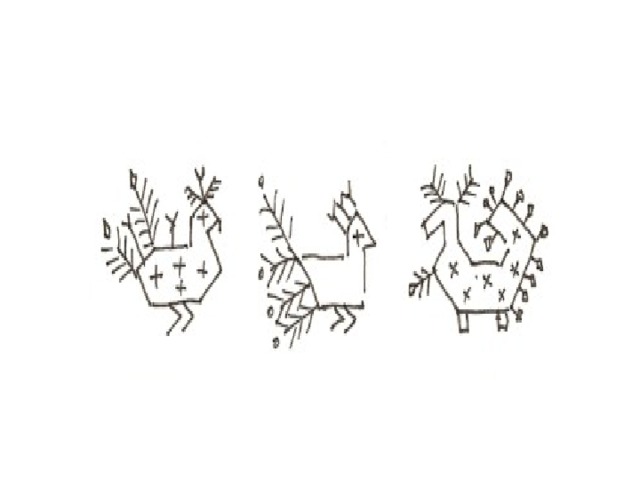 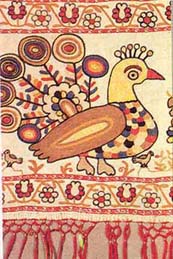 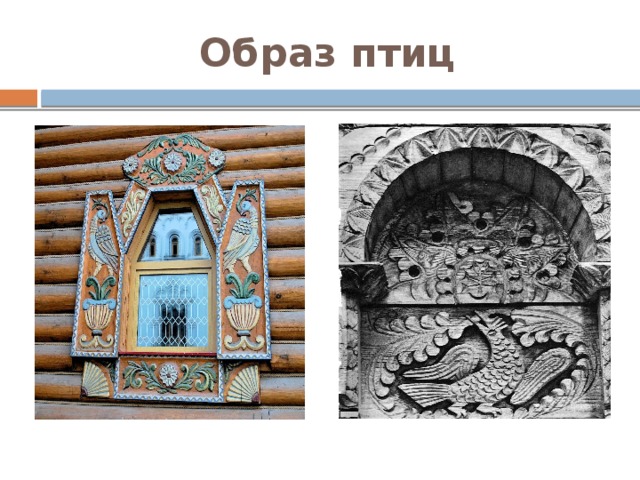 Конь
Конь – один из древнейших образов народного искусства. Конь был столь же необходим крестьянину, чтобы выращивать хлеб, как и само солнце. Солнце принимало образ коня, а конь принимал животворящую силу солнца.
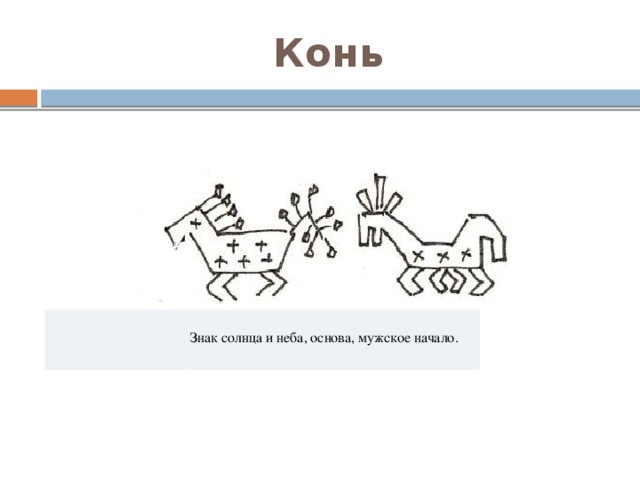 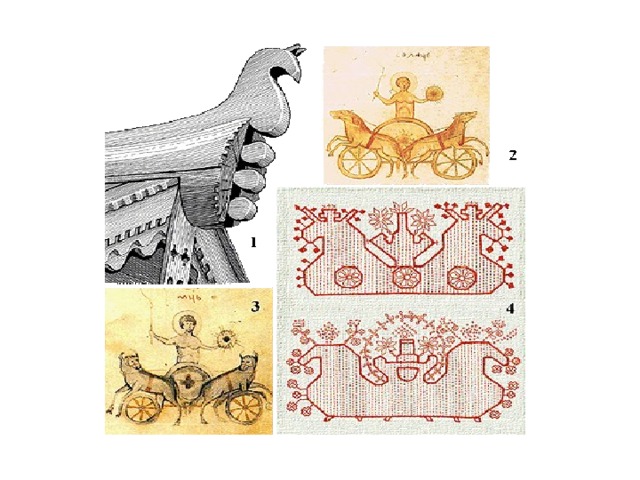 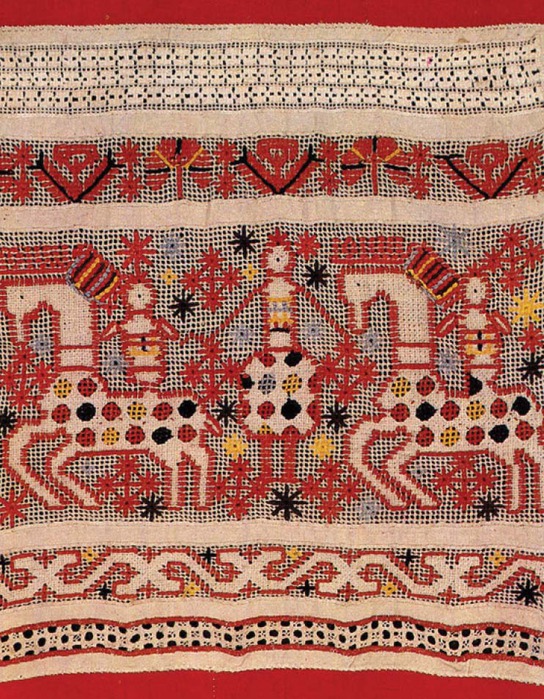 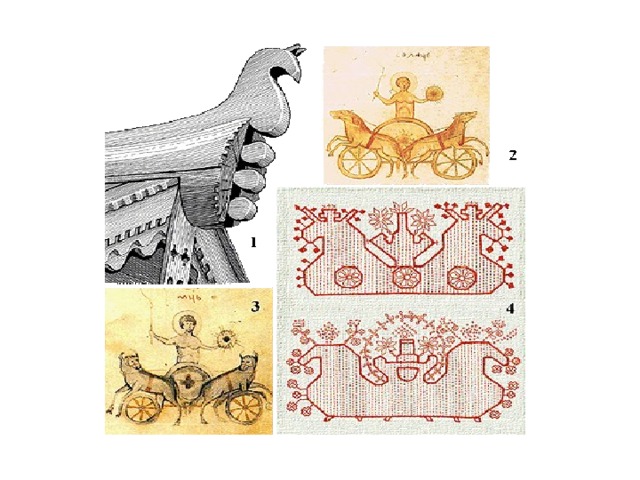 Берегиня
Женская фигура (берегиня) – это божество, выражающее представление о земле, которая родит, и о женщине – продолжательнице рода. Называют этот образ по-разному: великая богиня земли, плодородия, мать-сыра земля, Макошь, что означает «мать хорошего урожая».
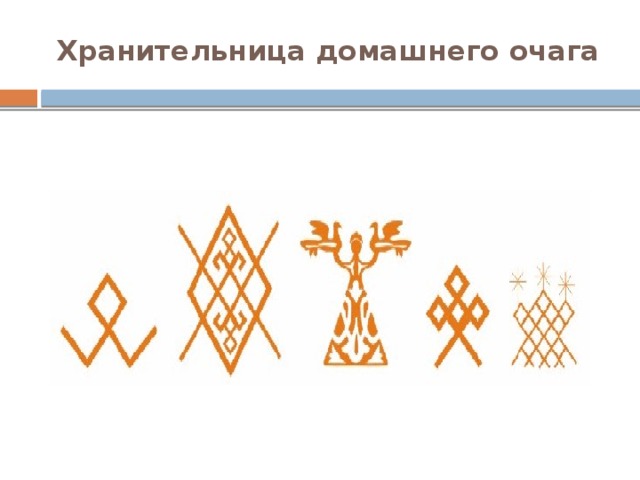 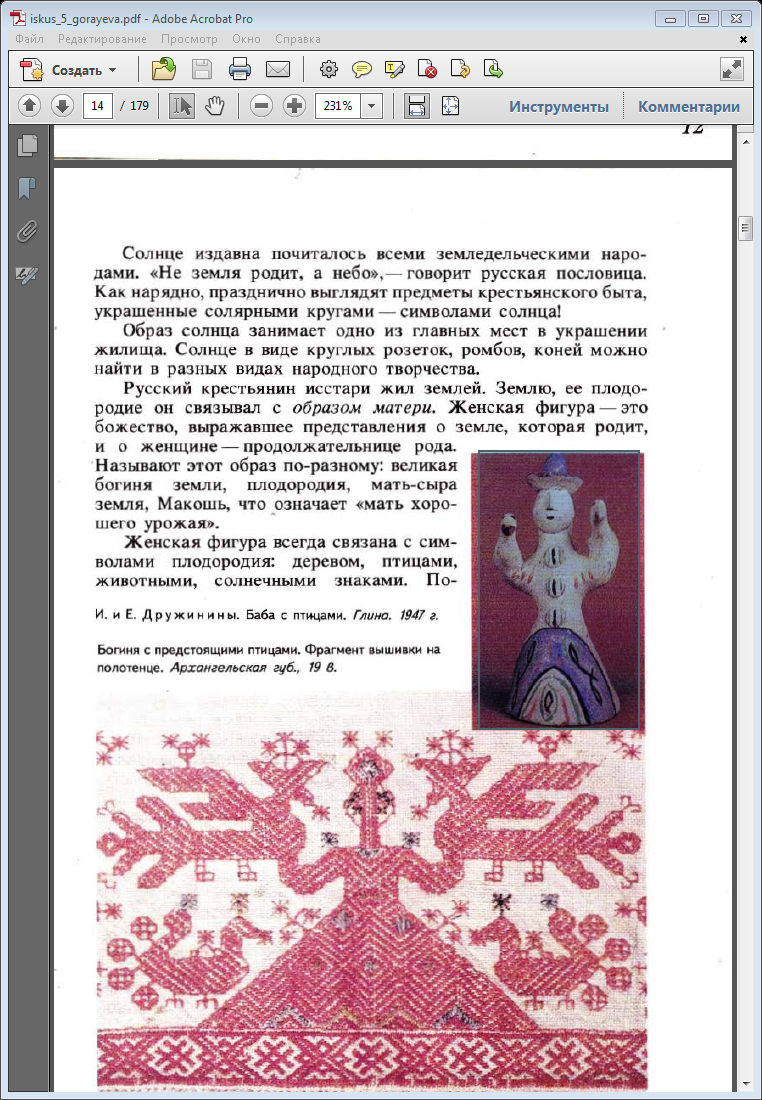 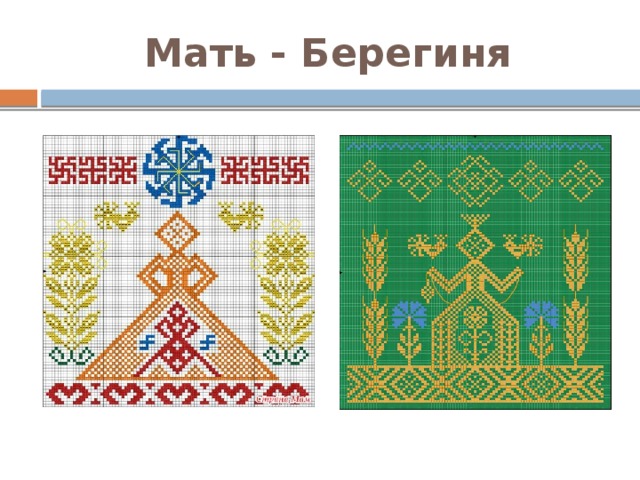 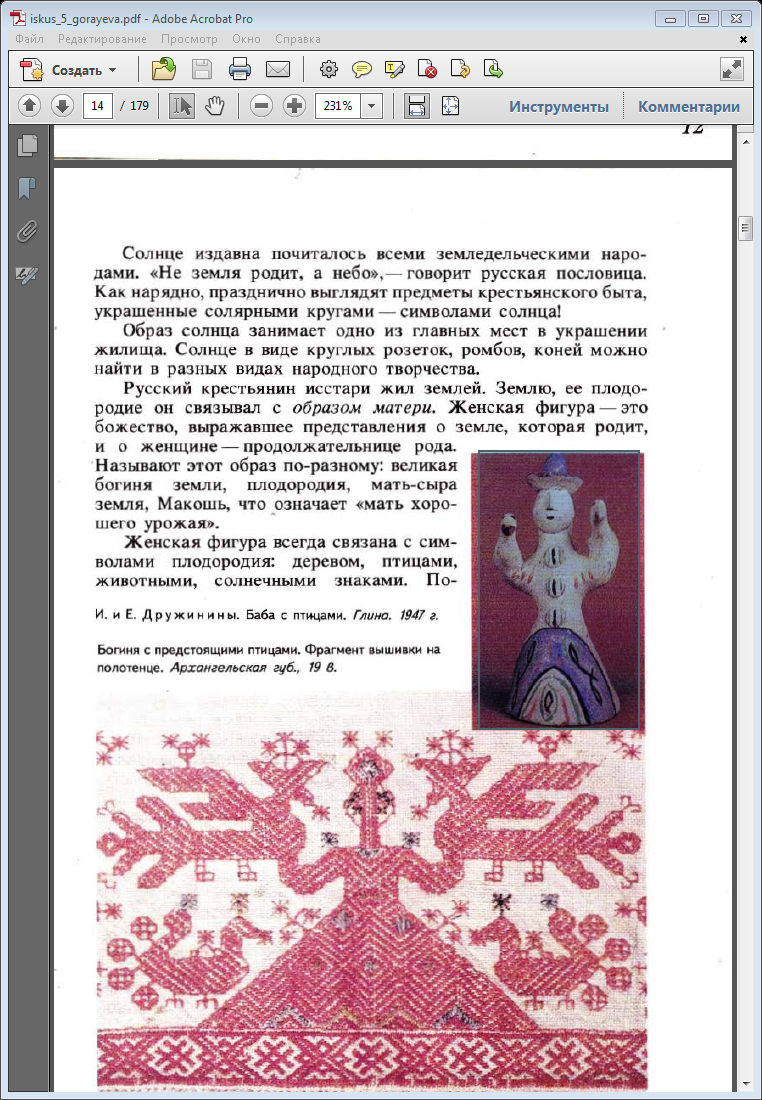 Древо жизни
В произведениях народного искусства встречается причудливый узор – разветвленное растение, иногда с крупными цветами, плодами, птицами, сидящими на ветках. Это древо жизни. В народных представлениях оно было символом растительных сил земли, вечно живой, процветающей природы. Его изображение символизировало счастливое продолжение рода.
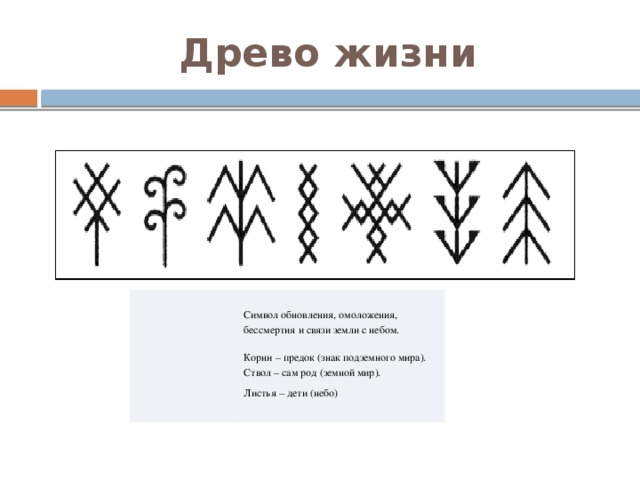 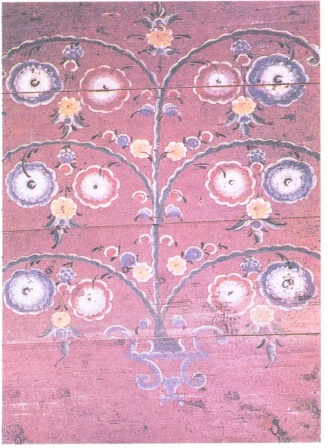 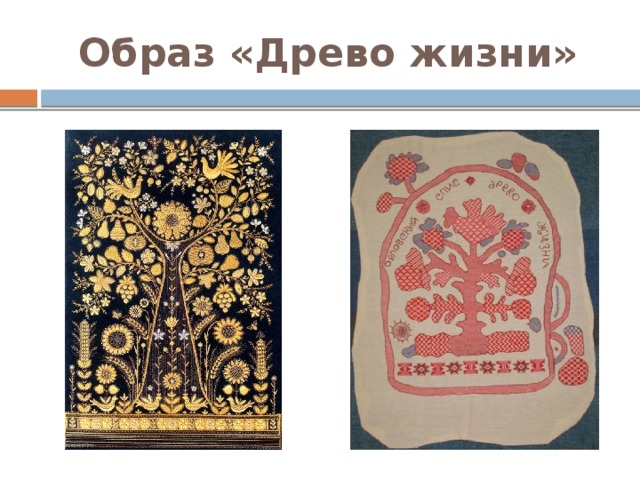 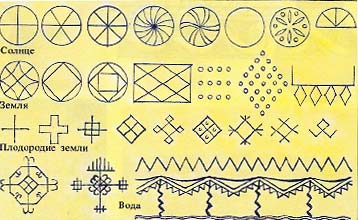 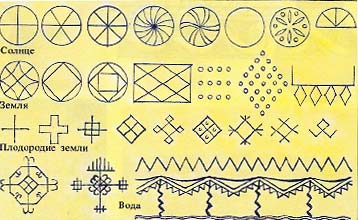 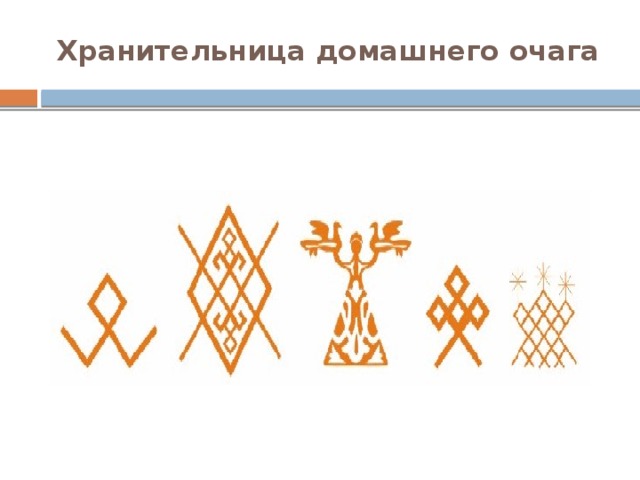 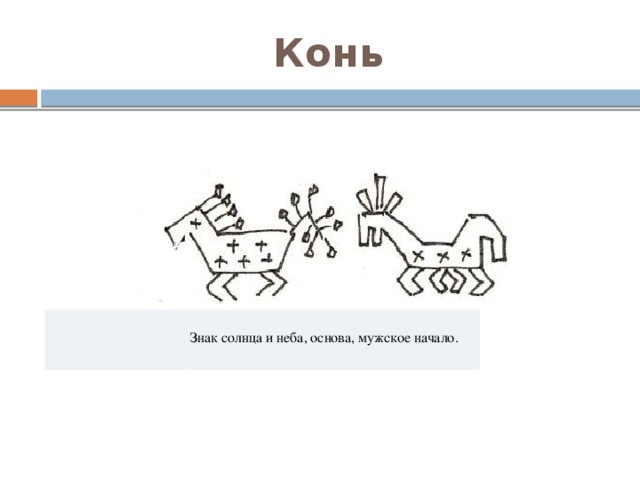 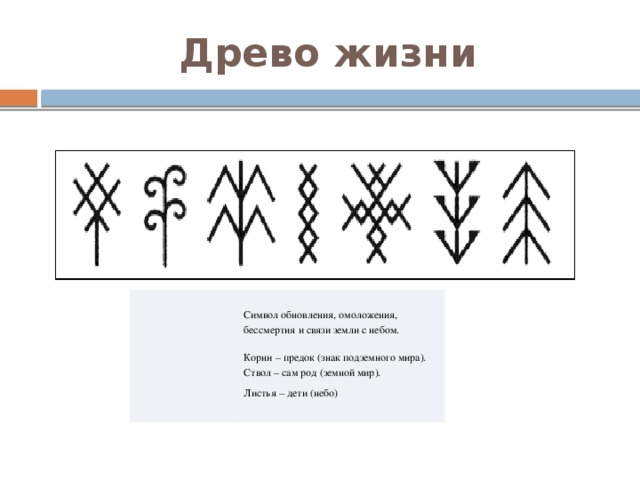 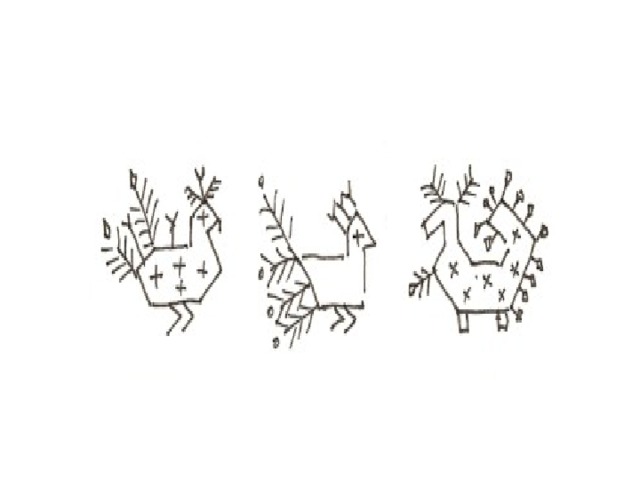 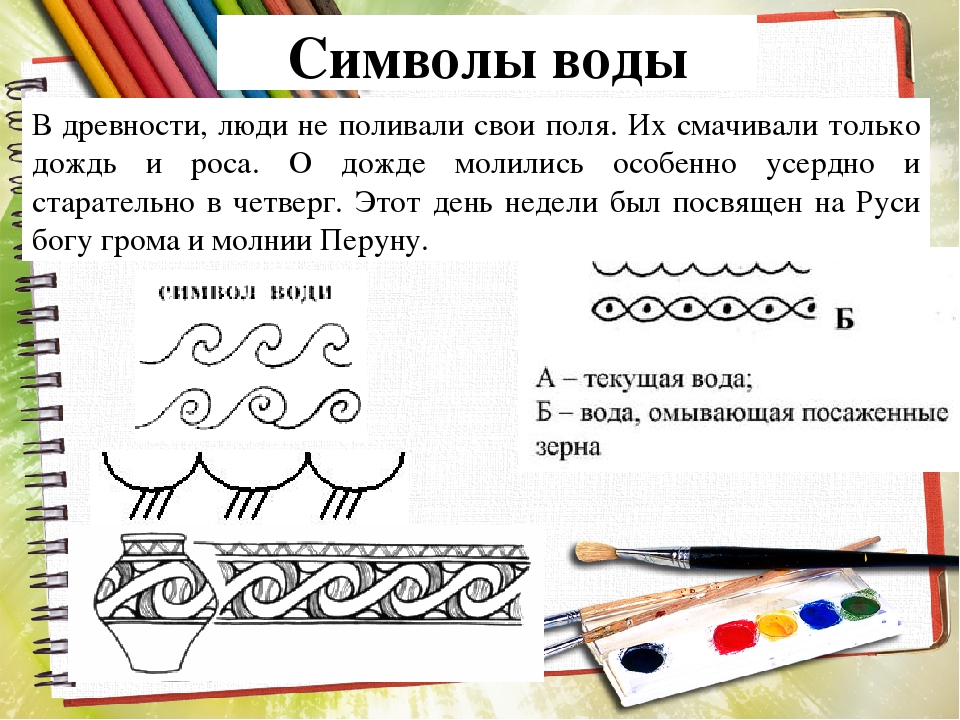 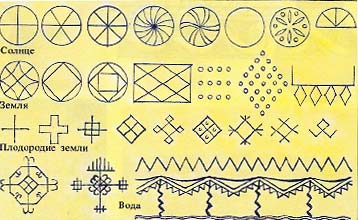 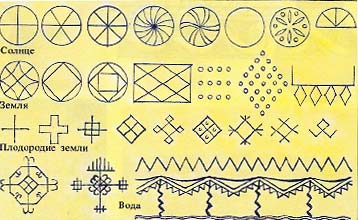 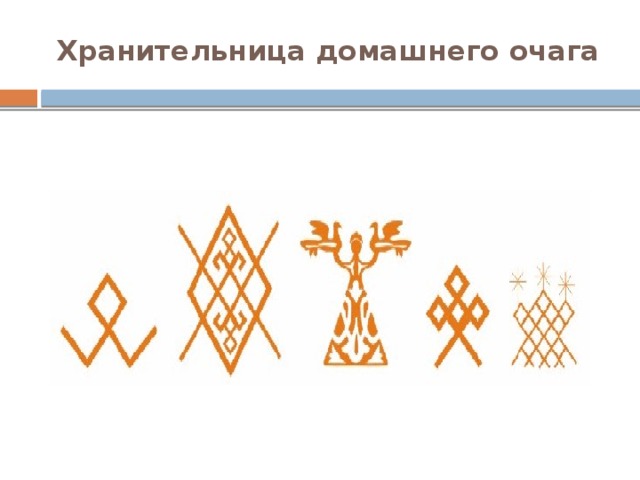 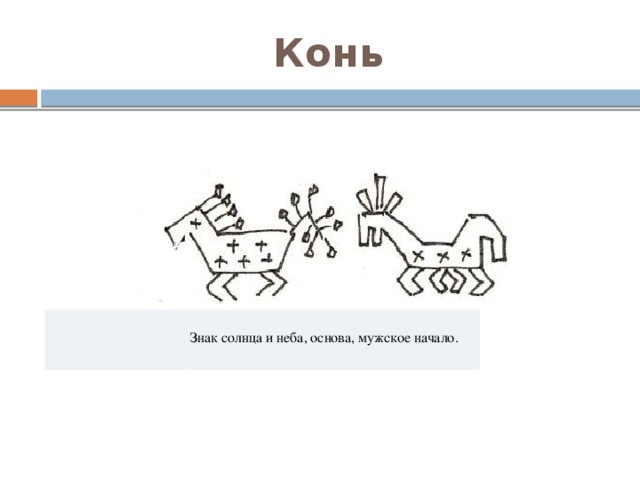 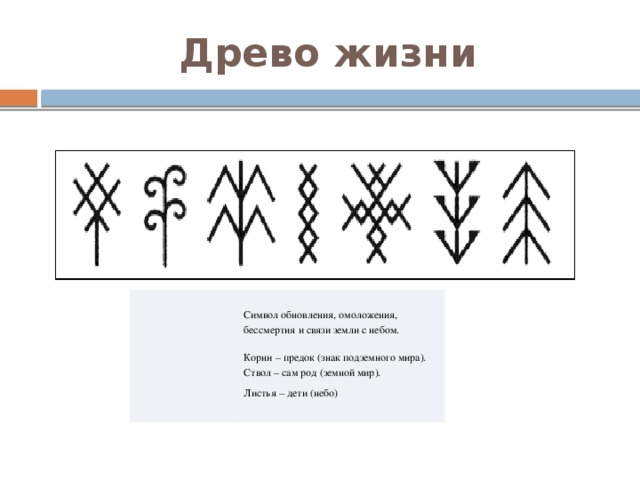 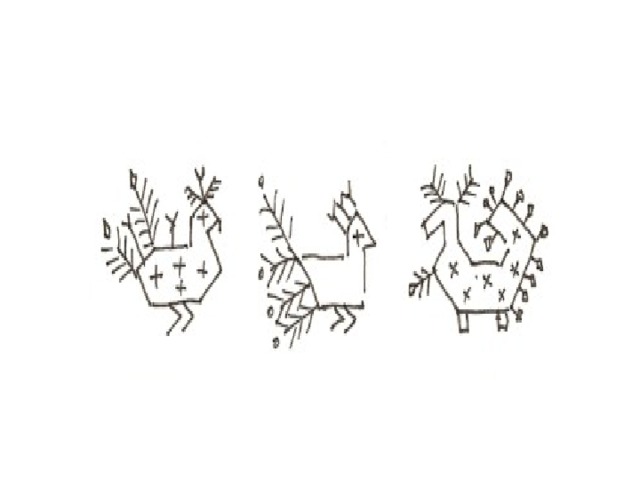 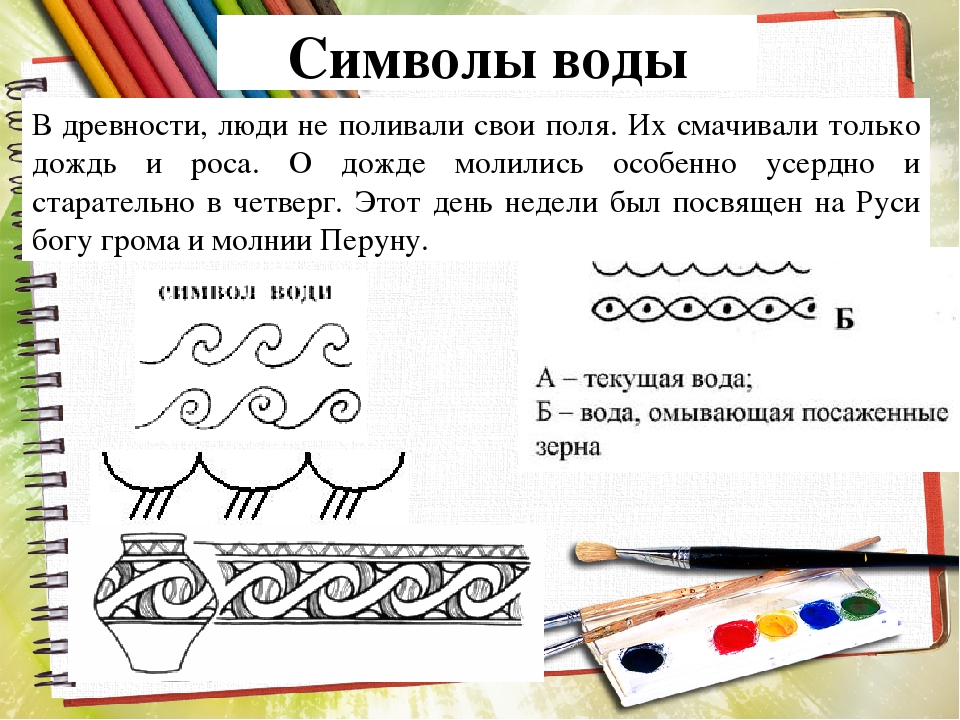 Задание
Выполни рисунок на тему одного из древних образов в узорах вышивки, росписи и резьбе по дереву (мать-земля, древо жизни, птица, конь…). Преврати реальный образ в символический знак, добиваясь в рисунке обобщённого изображения, исключая мелкие, ненужные подробности.